ТЕРРИТОРИАЛЬНЫЙ ОРГАН ФЕДЕРАЛЬНОЙ СЛУЖБЫ ГОСУДАРСТВЕННОЙ СТАТИСТИКИ ПО ПЕРМСКОМУ КРАЮ
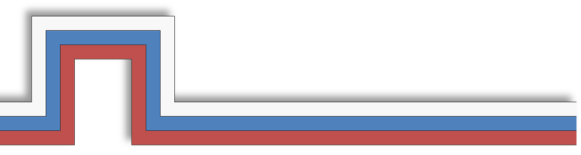 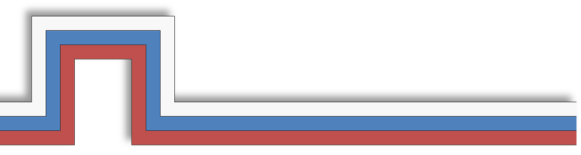 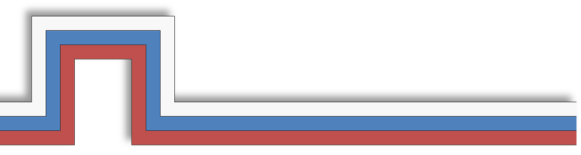 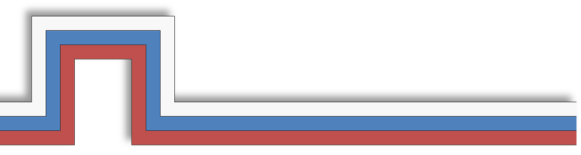 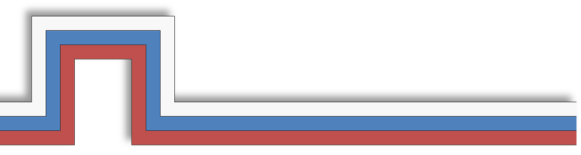 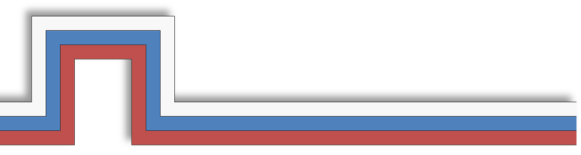 О представлении форм № П-1 «Сведения о производстве и отгрузке товаров и услуг» и № П-5(м) «Основные сведения о деятельности организации» в 2020 году
Чезарри С.В.
Начальник Отдела статистики предприятий
Форма федерального статистического наблюдения № П-1«Сведения о производстве и отгрузке товаров и услуг»утверждена приказом Росстата от 22.07.2019 № 419Указания по заполнению утверждены приказом Росстата от 27.11.2019 № 711
Форма № П-1
Срок предоставления -	на 4 рабочий день после отчетного периода
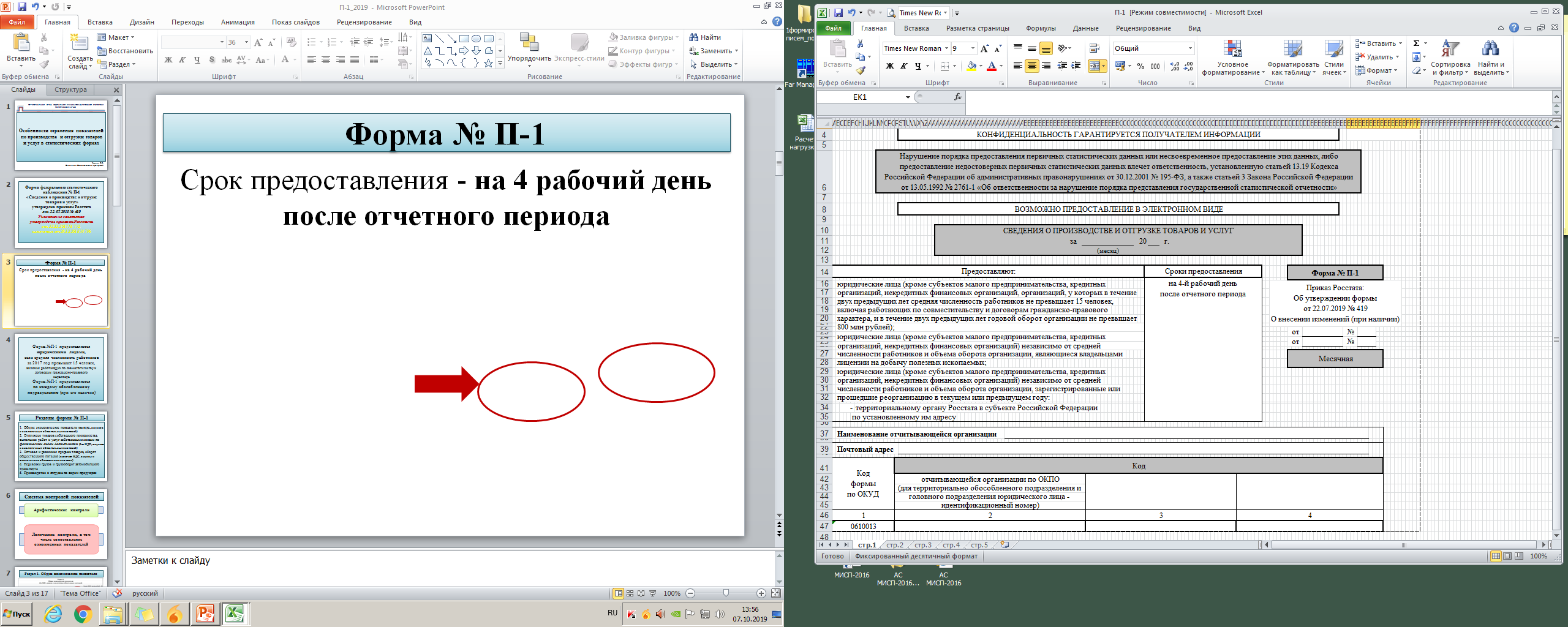 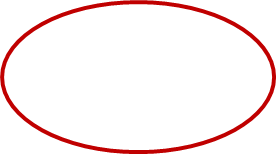 Форму № П-1 предоставляют юридические лица
Разделы формы № П-1
Главная страница/ 
Респондентам/ 
Формы федерального статистического наблюдения и формы бухгалтерской (финансовой) отчетности/
Альбом форм федерального статистического наблюдения
Разделы формы № П-1
Раздел 1. Общие экономические показатели
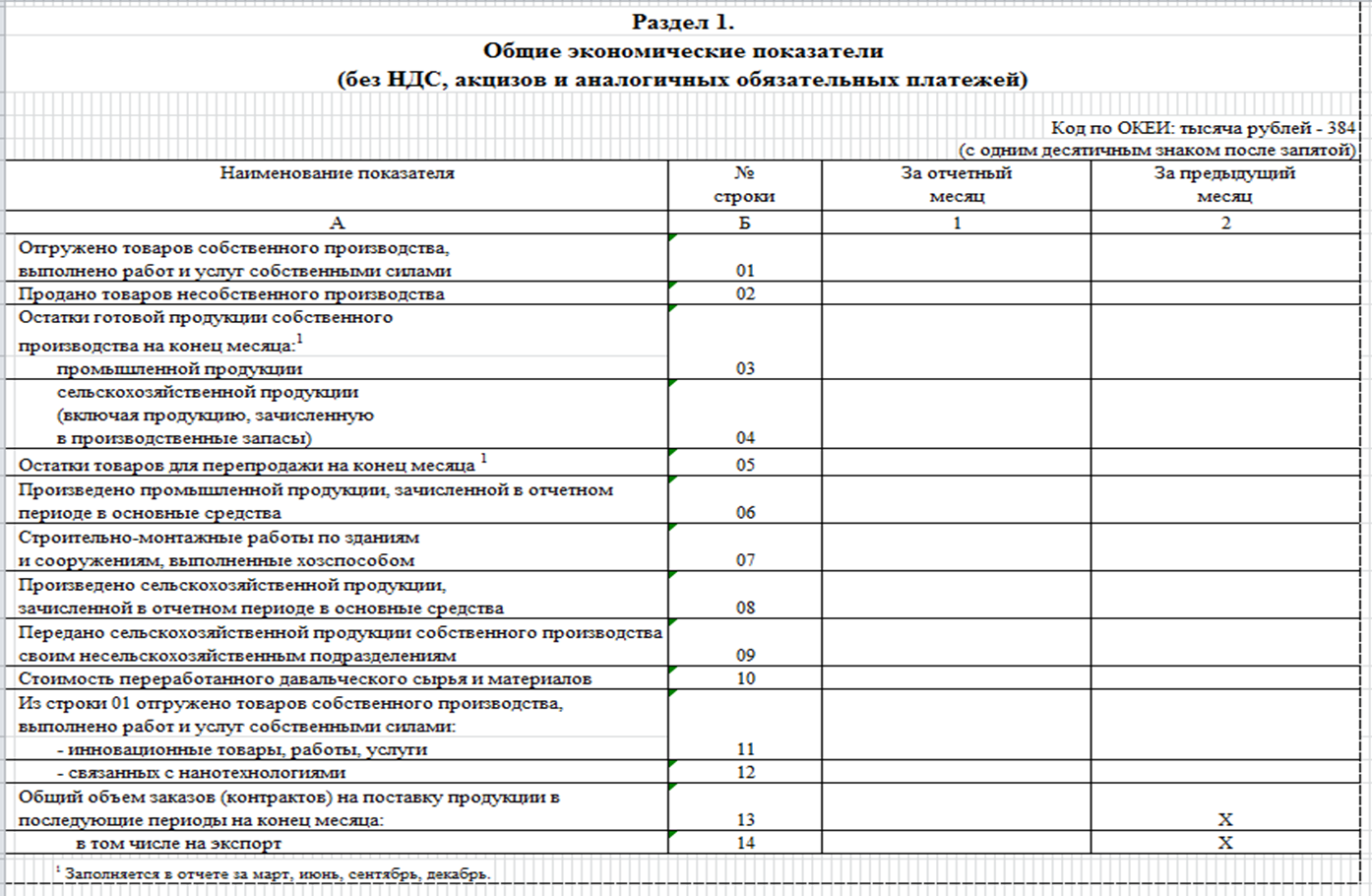 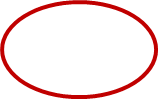 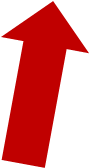 уточненные данные 
предыдущего месяца
Раздел 2. Отгружено товаров собственного производства, выполнено работ и услуг собственными силами по фактическим видам деятельности
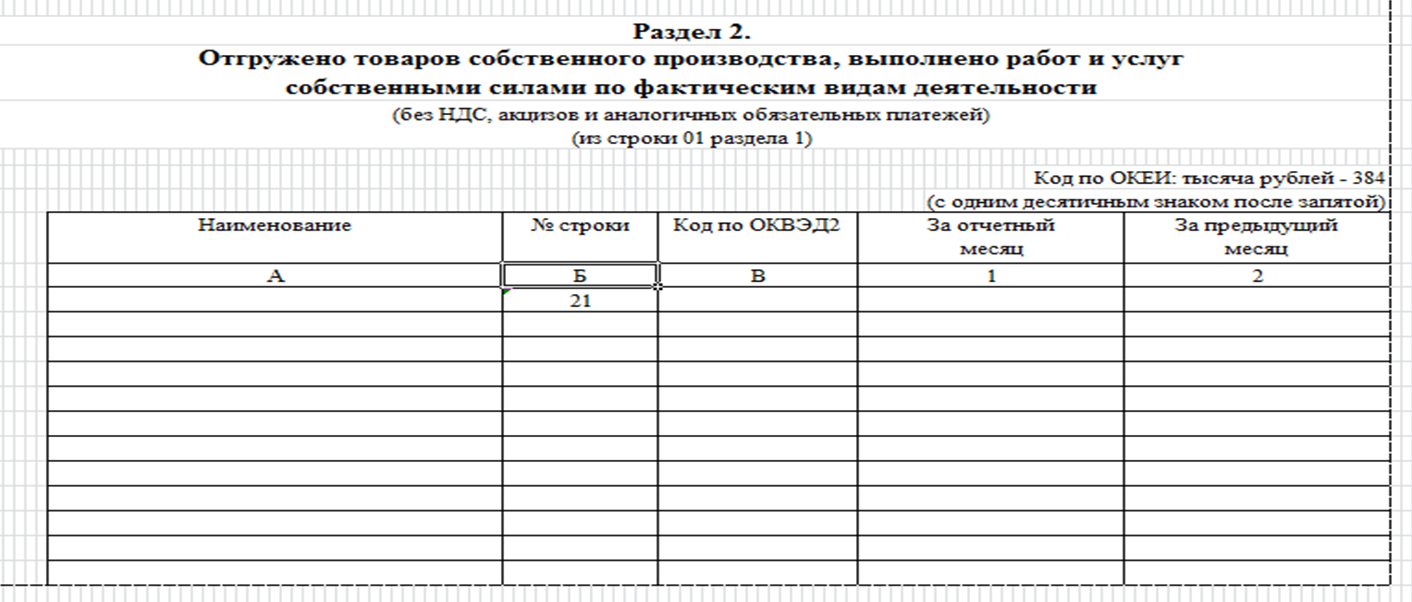 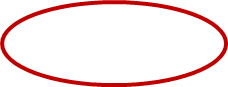 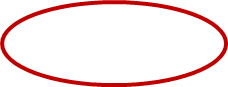 Раздел 2. Отгружено товаров собственного производства, выполнено работ и услуг собственными силами по фактическим видам деятельности
№ П-1
раздел 2
№ П-4 (месячная)
графа В
Раздел 5. Производство и отгрузка по видам продукции и услуг
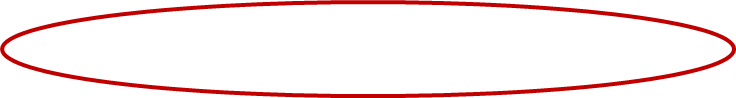 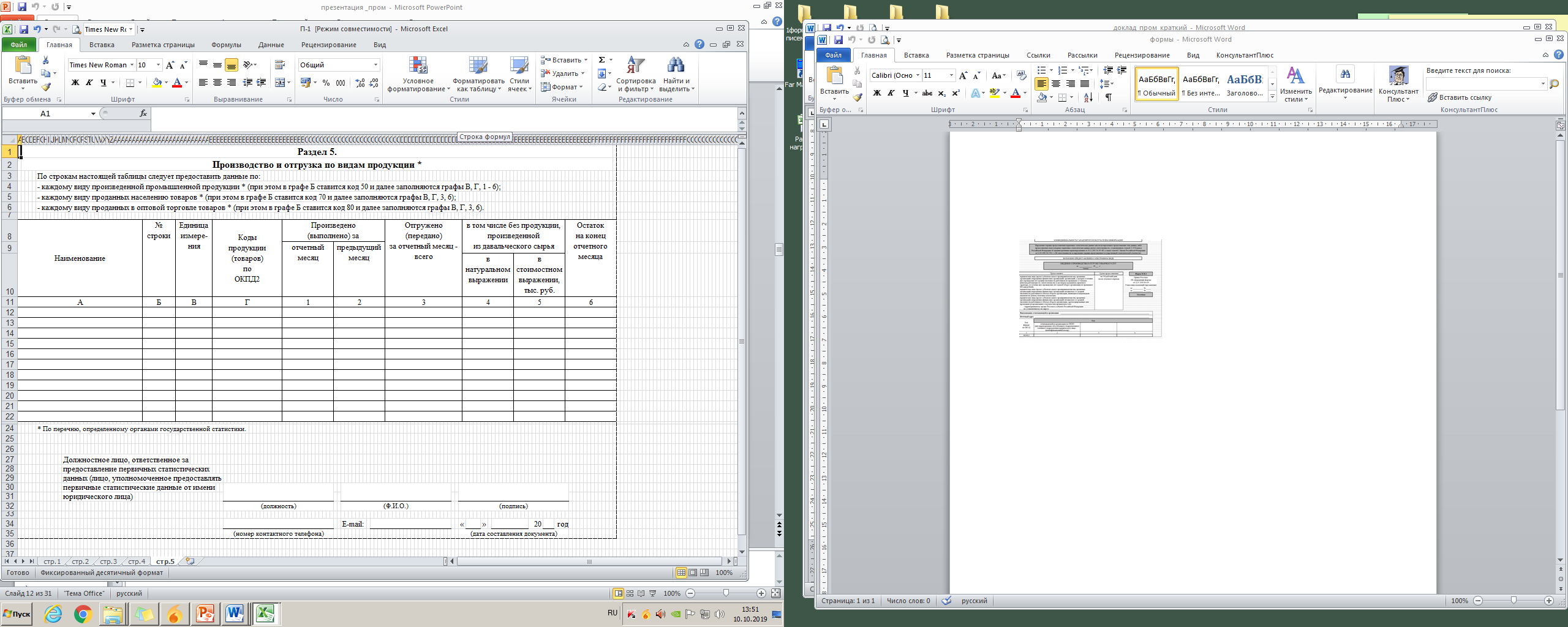 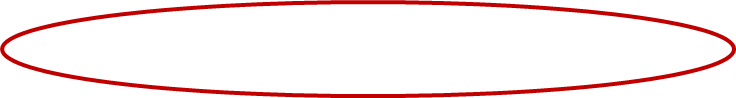 Присвоение кодов видам продукции хозяйствующие субъекты должны осуществлять самостоятельно в соответствии с пунктом 13 Правил, утвержденных постановлением Правительства Российской Федерации от 07.06.2019 № 733 «Об общероссийских классификаторах технико-экономической и социальной информации»
Форма федерального статистического наблюдения № П-5 (м)«ОСНОВНЫЕ СВЕДЕНИЯ О ДЕЯТЕЛЬНОСТИ ОРГАНИЗАЦИИ»утверждена приказом Росстата от 22.07.2019 № 419
Форму № П-5 (м) предоставляют
юридические лица 
(кроме субъектов малого предпринимательства, 
кредитных организаций, некредитных финансовых организаций 
и владельцев лицензии на добычу полезных ископаемых), 
у которых в течение двух предыдущих лет 
средняя численность работников 
не превышает 15 человек, 
включая работающих по совместительству и 
договорам гражданско-правового характера, 
и в течение двух предыдущих лет годовой 
оборот организации не превышает 800 млн. рублей
Форма № П-5 (м)
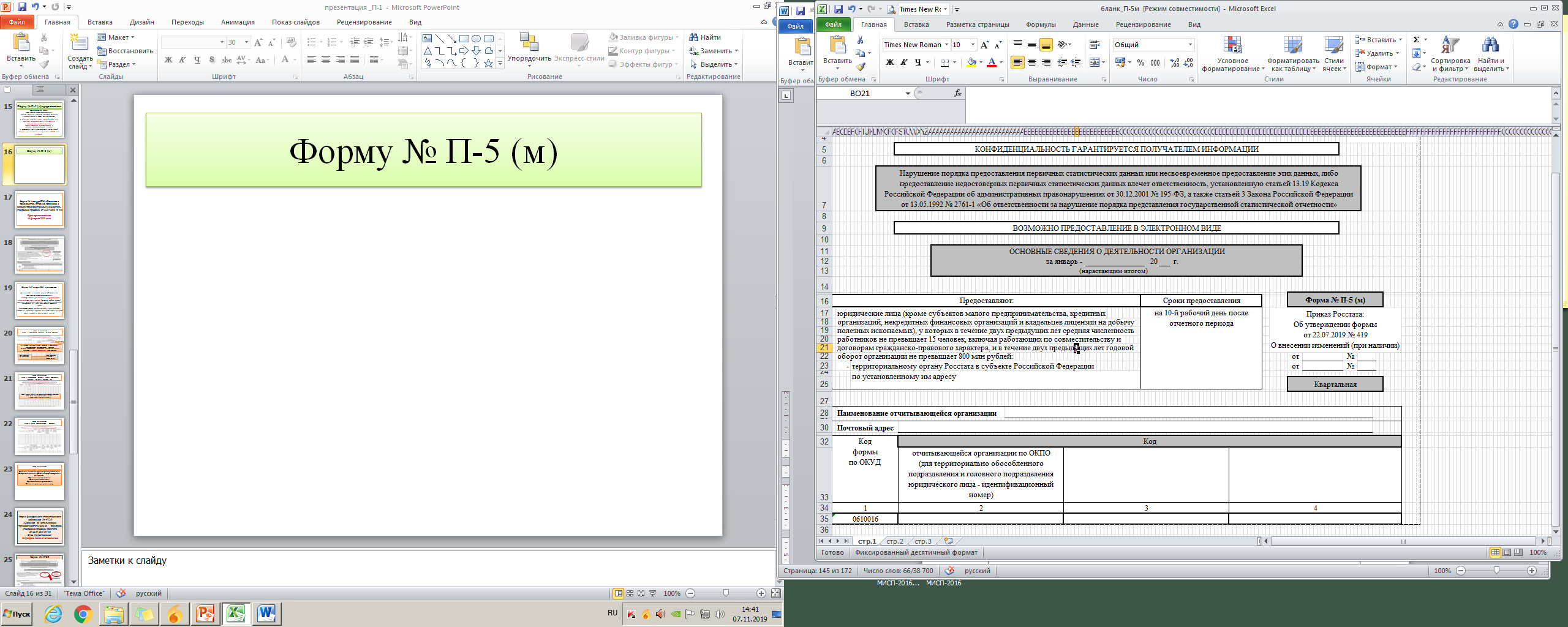 нарастающим итогом
Форма № П-5 (м)
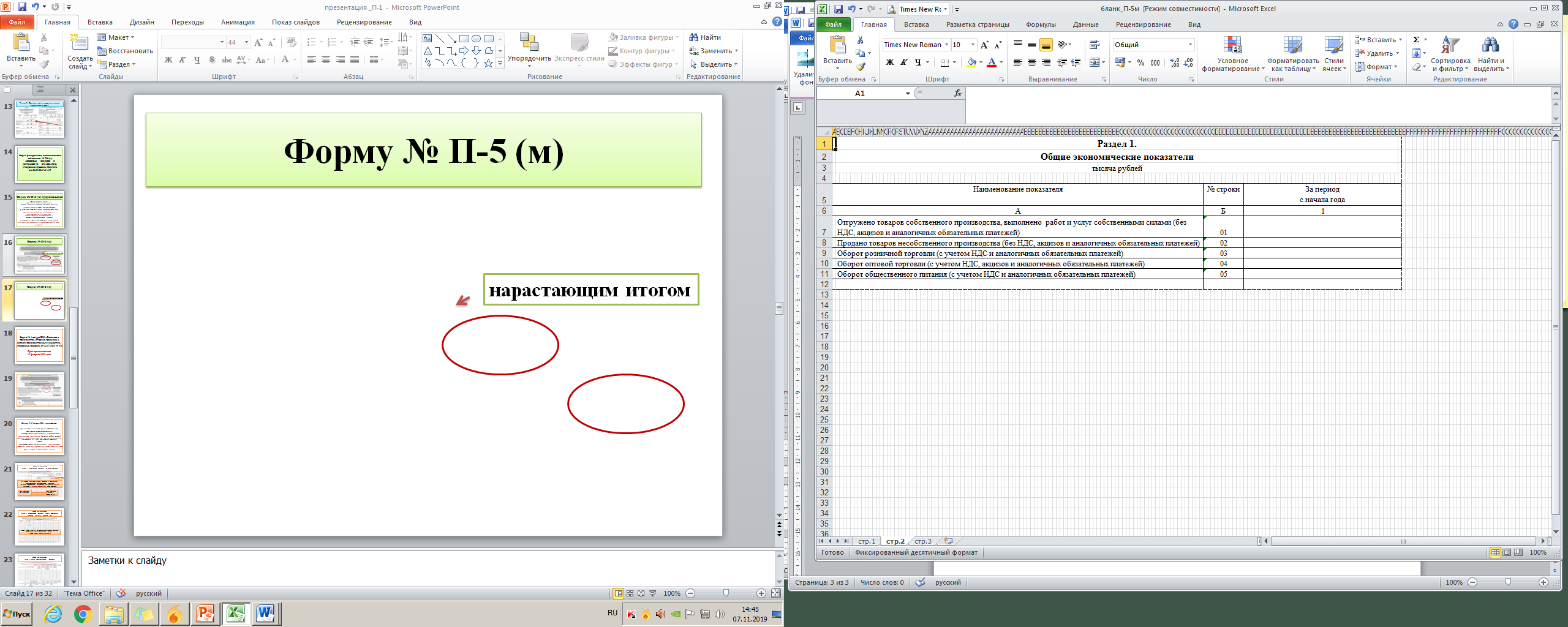 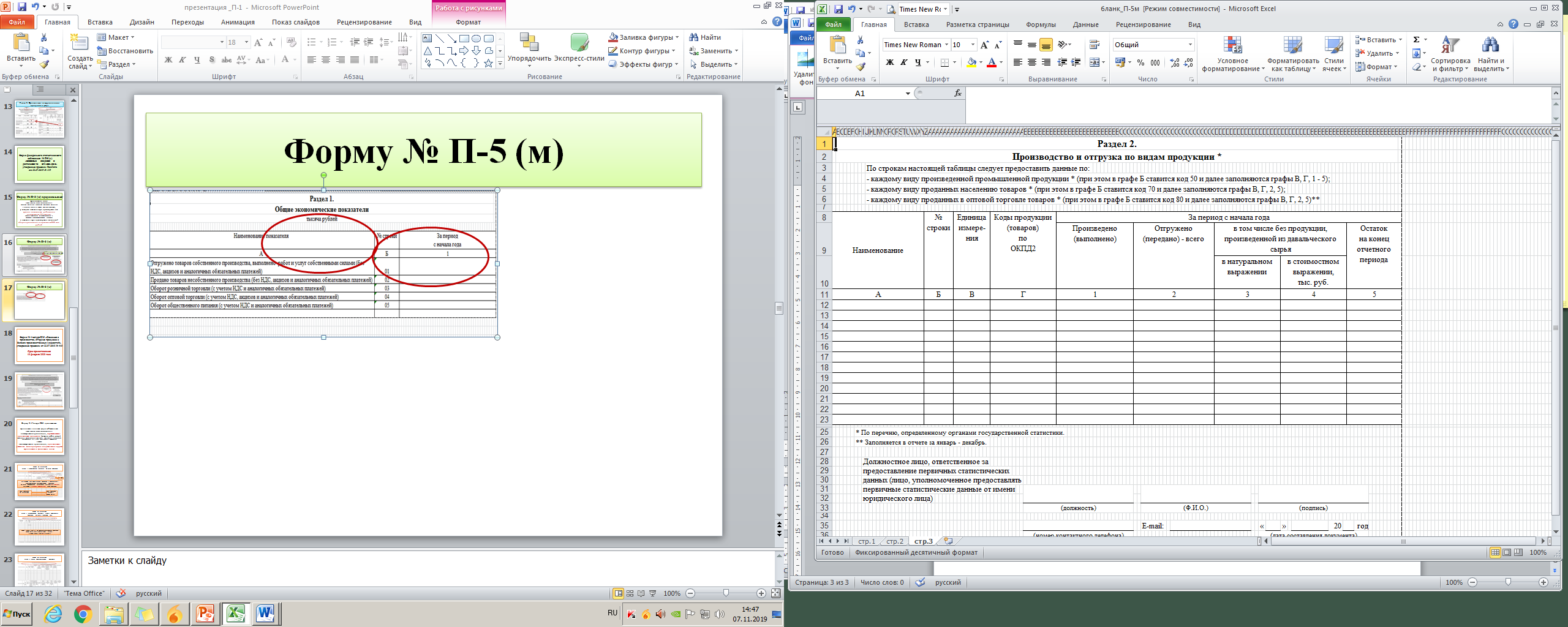 Телефон для консультаций по форме № П-1
+7 (342) 236-49-68 доб. 2-91#
Мильчакова Ольга Сергеевна
Начальник 
Отдела статистики предприятий
+7 (342) 236-09-71 доб. 2-30#
Чезарри Светлана Валерьевна
Спасибо за внимание !